Unidad 2
Arquitectura de los sistemas de comunicaciones
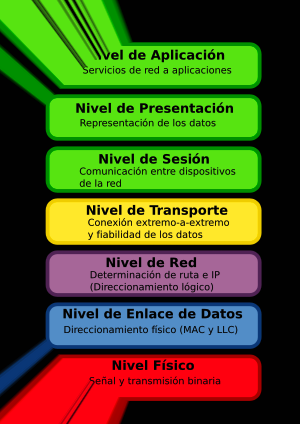 Universidad Nacional de Jujuy – Cátedra de Comunicaciones – Arquitectura de Redes
Conceptos
Definición de Red
Colección interconectada de nodos autónomos.
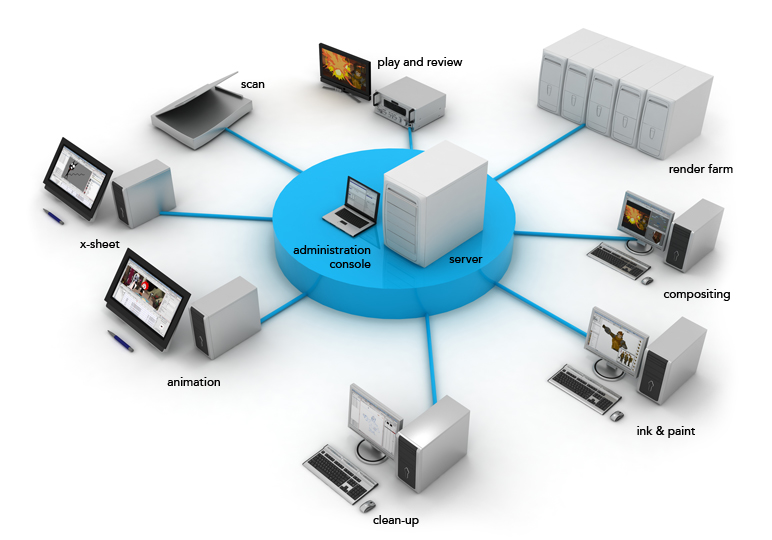 Universidad Nacional de Jujuy – Cátedra de Comunicaciones – Arquitectura de Redes
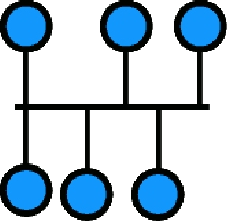 Topologías de Red

Simétricas			LAN
Bus
Estrella
Anillo
Malla
Asimétricas    			WAN
Arbol
Mixtas
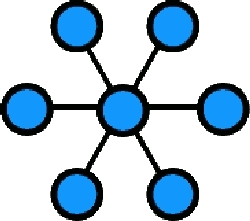 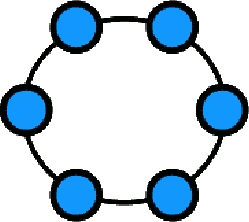 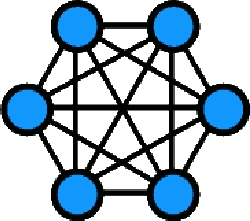 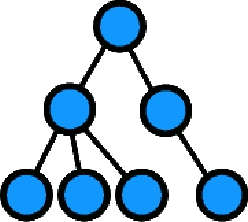 Universidad Nacional de Jujuy – Cátedra de Comunicaciones – Arquitectura de Redes
Hipotesis de diseño del modelo OSI
Identificación de emisor y receptor
Reglas de transferencia de datos. (duplex, etc)
Detección y Corrección de errores.
Sistema de división de los mensajes en partes.
Sistema de asentimiento de mensajes.
Sistema de medición de rutas para optimizar el tráfico
Sistema de medición - control de tráfico y congestionamiento.
Posibilidad de establecer transmisiones coordinadas o abruptas
Universidad Nacional de Jujuy – Cátedra de Comunicaciones – Arquitectura de Redes
Modelo OSI (Open Systems Interconnect)
Protocolo de la capa 7
Interface de Capa 6/7
Protocolo de la capa 6
Interface de Capa 5/6
Protocolo de la capa 5
Interface de Capa  4/5
Protocolo de la capa 4
Interface de Capa 3/4
Protocolo de la capa 3
Interface de Capa 2/3
Protocolo de la capa 2
Interface de Capa 1/2
Protocolo de la capa 1
Medio Físico
Universidad Nacional de Jujuy – Cátedra de Comunicaciones – Arquitectura de Redes
Protocolos
RS-232, E1, V35  
Ethernet, Token Ring, HDLC
X.25, IP, IPX
TCP, UDP, SPX
RPC, Sockets, Streams
ASN.1, XDR, SSL
HTTP, SMTP, SNMP
Universidad Nacional de Jujuy – Cátedra de Comunicaciones – Arquitectura de Redes
La Capa Física
Normalización de las características electro-mecánicas-fisicas necesarias para la transmisión de bits.
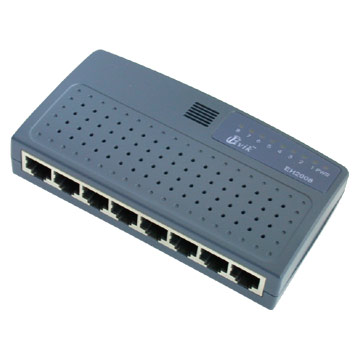 HUB
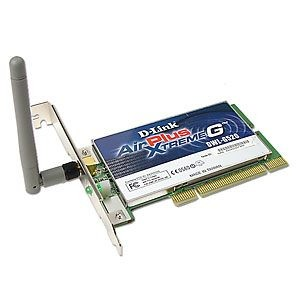 Universidad Nacional de Jujuy – Cátedra de Comunicaciones – Arquitectura de Redes
MAC
La Capa de Enlace de Datos
Enmarcado
Control de errores nivel bit
Control de Flujo
Redes de difusión			Subcapa MAC
						Direccionamiento MAC
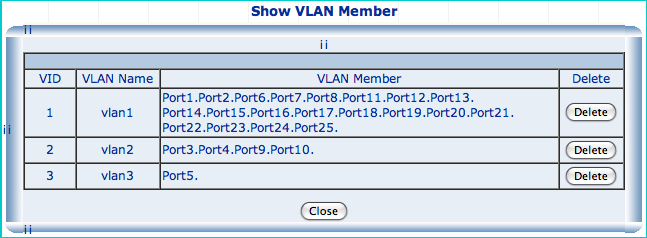 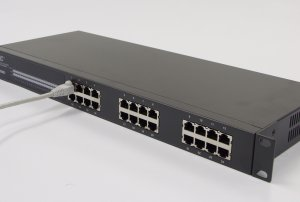 SWITCH
Universidad Nacional de Jujuy – Cátedra de Comunicaciones – Arquitectura de Redes
IP
NAT
La Capa de Red
Numeración uniforme
Enrutamiento
Control de Congestión
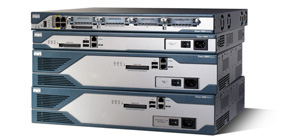 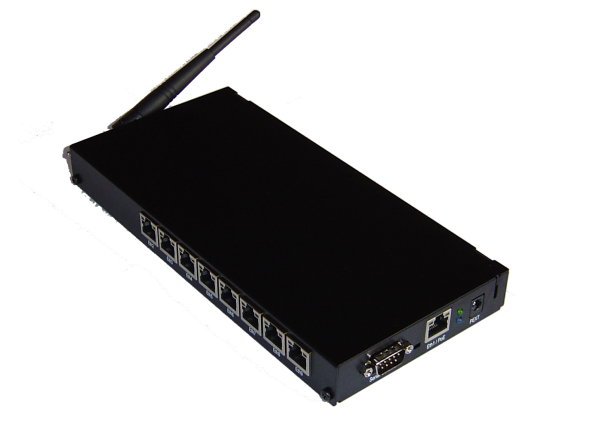 ROUTER
WIRELESS ROUTER
Universidad Nacional de Jujuy – Cátedra de Comunicaciones – Arquitectura de Redes
Puertos TCP
La Capa de Transporte
Multiplexión
Control de consistencia entre extremos
Almacenamiento temporal y recuperación de caidas
QOS (Quality of Service)
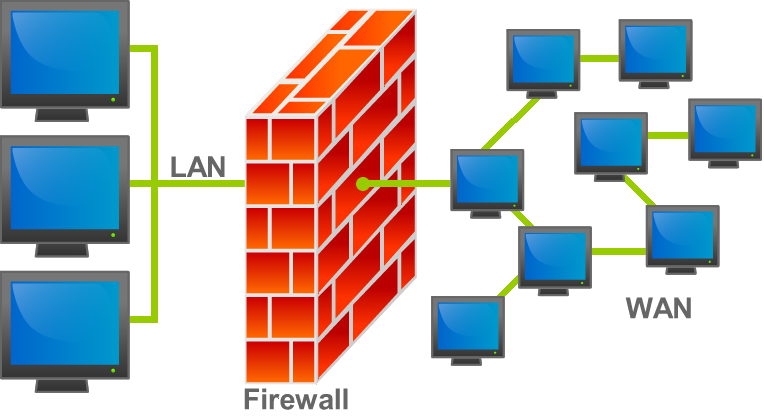 FIREWALL
Universidad Nacional de Jujuy – Cátedra de Comunicaciones – Arquitectura de Redes
La Capa de Sesión
Administración de dialogo
Sincronización de mensajes
Notificación de excepciones
Herramientas para establecer sesiones Cliente - Servidor
APIs
WInsock
NetBIOS
Universidad Nacional de Jujuy – Cátedra de Comunicaciones – Arquitectura de Redes
La Capa de Presentación
Traducción y Codificación de datos.
Compresión de Datos.
Encriptación de Datos.
Herramientas de seguridad del modelo OSI.
APIs
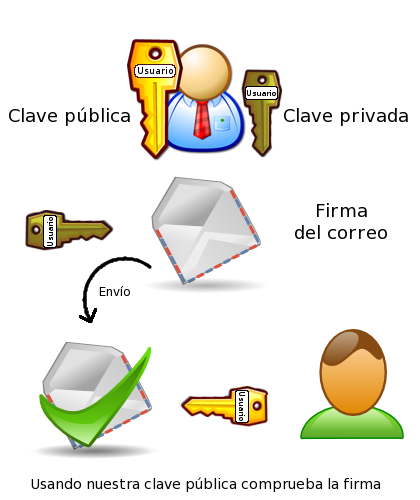 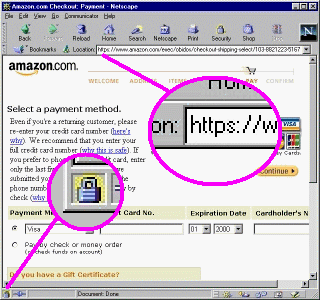 Universidad Nacional de Jujuy – Cátedra de Comunicaciones – Arquitectura de Redes
FTP
La Capa de Aplicación
Definición de los protocolos básicos para aplicaciones de red .
Interacción con los usuarios.
Estandarización.
VNC
DNS
HTTP
SMTP
SNMP
Universidad Nacional de Jujuy – Cátedra de Comunicaciones – Arquitectura de Redes
Ejemplos prácticos
 Capa Física (1):
Luz de Link de switches y placas de red
Elección de medios de transmisión de acuerdo a la distancia y los costos.
Cambio de medio físico: Media Converters
Capa de Enlace (2):
Control de Acceso WiFi por MAC Address.
Implementación de VLANs en sistema de acceso de clientes de LAN inalámbrica metropolitana.
Aplicación de PPPoE para validación e invisibilidad de LAN Inal.
	Capa de Red (3)
NAT en un router ADSL hogareño.
Ruteo dinámico para clientes de banda ancha inalámbrica. (Pool)
Universidad Nacional de Jujuy – Cátedra de Comunicaciones – Arquitectura de Redes
Ejemplos prácticos
 Capa de Transporte (4):
Sistema control de uso de Ancho de Banda por servicios.
Priorización de paquetes para Voip usando QOS.
Firewall para control de ataques externos.
Capa de Sesión (5):
Proxy Socks para navegar desde la PC usando un dispositivo celular.
Control de Sesiones en aplicaciones Web.
	Capa de Presentación (6)
Implementación de VPN entre 2 redes a traves de Internet.
Implementación de servidor de correo encriptado con validación SSL
Universidad Nacional de Jujuy – Cátedra de Comunicaciones – Arquitectura de Redes